PN přechod
polovodičová dioda
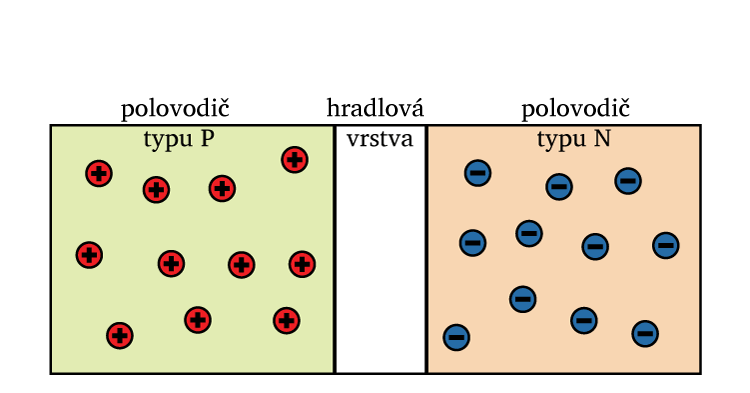 hradlová vrstva
Zdroj: Techmania Science Center. Autor: Magda Králová. Under Creative Commons.
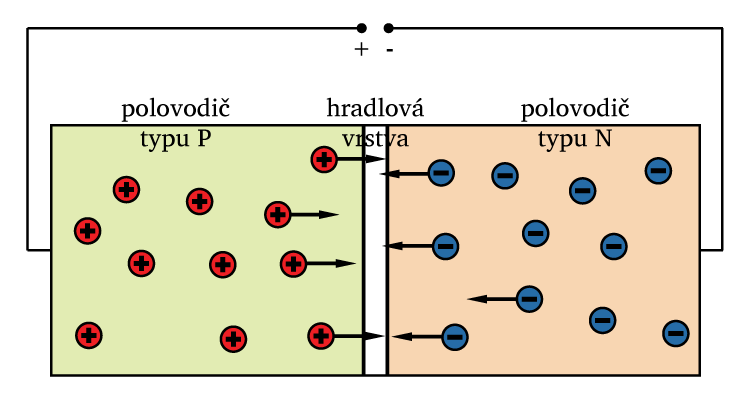 propustný směr
Zdroj: Techmania Science Center. Autor: Magda Králová. Under Creative Commons.
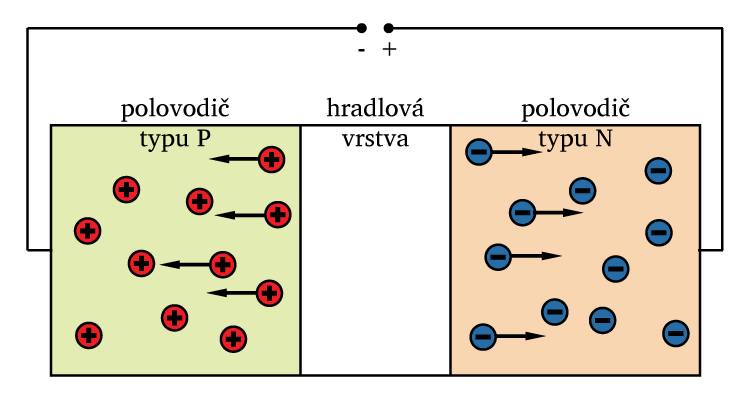 závěrný směr
Zdroj: Techmania Science Center. Autor: Magda Králová. Under Creative Commons.
Polovodičová dioda – součástka s jedním PN přechodem
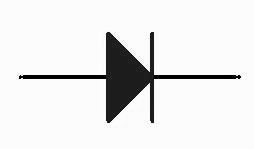 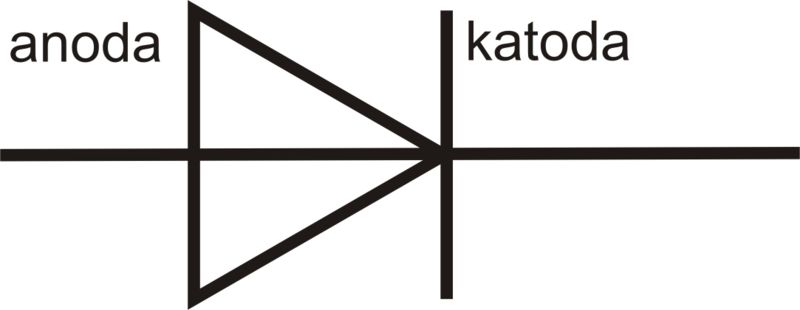